Plānotie pasākumi personu ar invaliditāti nodarbinātības veicināšanai
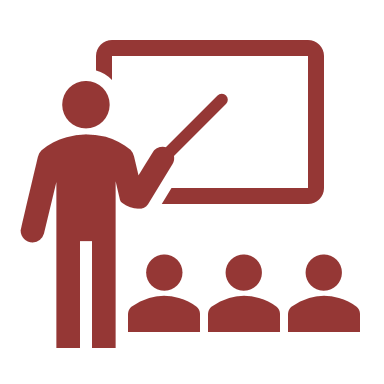 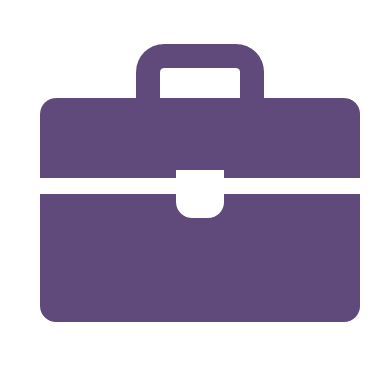 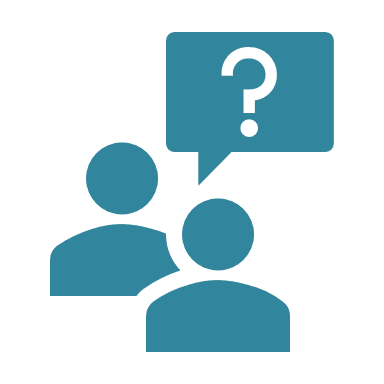 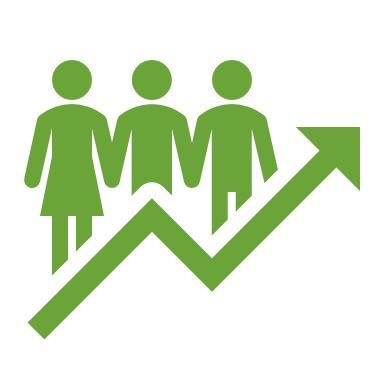 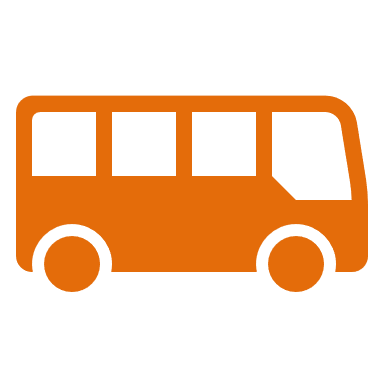 13/12/2023
Nodarbinātība un bezdarbs
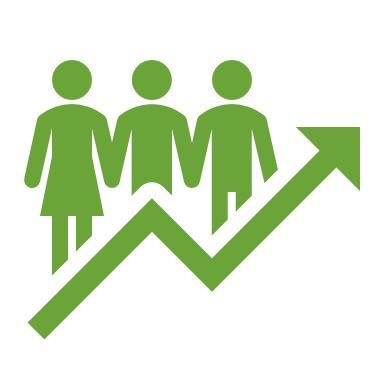 Personas ar invaliditāti
206 735 personas ar invaliditāti
2023.gada janvāra dati, LabIs
[Speaker Notes: 27 % nodarbināti, darbspējas vecuma grupā – 39%]
Personu ar invaliditāti skaits un īpatsvars darbspējas vecumā un pa funkcionālo traucējumu veidiem 

(2023.gada janvāris, LM dati)
Bezdarbnieku ar invaliditāti statistiskais portrets
(31/10/2023)
Plāns un mērķi
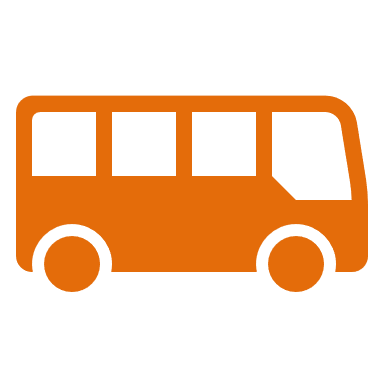 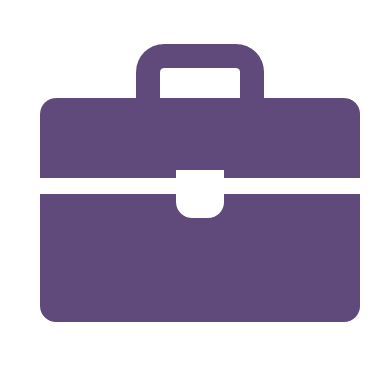 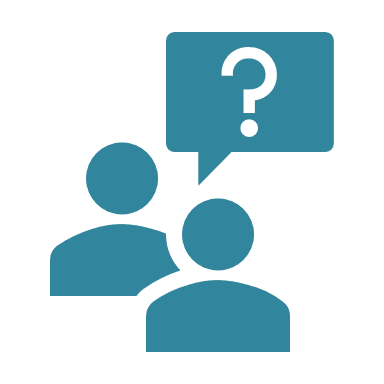 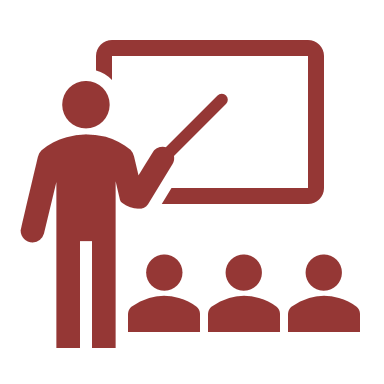 Sociālās aizsardzības un darba tirgus politikas pamatnostādnes 2021.-2027.gadam
Mērķis - palielināt nelabvēlīgākā situācijā esošu bezdarbnieku un ekonomiski neaktīvo iedzīvotāju iekļaušanos darba tirgū

Politikas rezultāti:
Nodarbinātības līmenis ir palielinājies līdz 80%, tajā skaitā, personām ar invaliditāti – līdz 50%
Ilgstošā bezdarba līmenis nepārsniedz 15% no visiem reģistrētajiem bezdarbniekiem

Plāns personu ar invaliditāti vienlīdzīgu iespēju veicināšanai 2021.-2023.gadam

Plāns personu ar invaliditāti vienlīdzīgu iespēju veicināšanai 2024.-2027.gadam – izstrādes procesā
Personu ar invaliditāti atbalsta pasākumi iekļaušanai darba tirgū
8
Atbalsta pasākumi
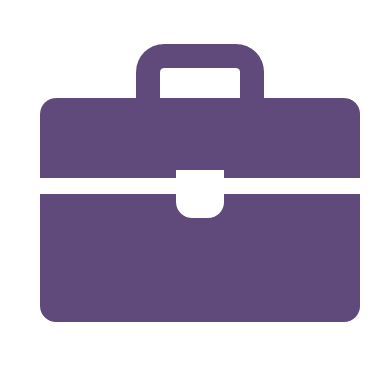 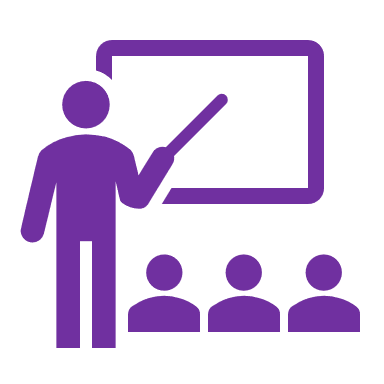 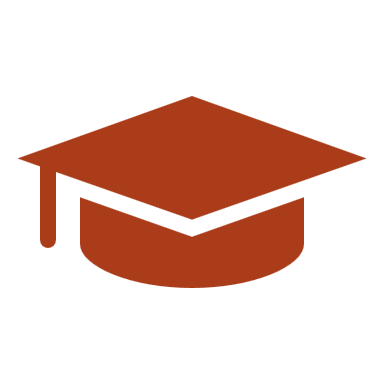 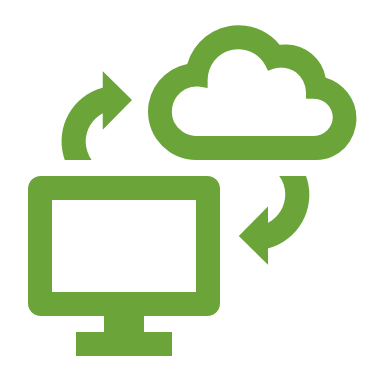 Atbalsts darba meklētājam 
kļūt gatavākam iekļauties darba tirgū – 
bet vispirms profilēšana
Nodarbinātības pasākumi
Atbalsta pasākumi
Mācību pasākumi
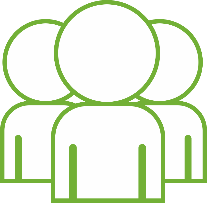 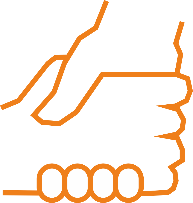 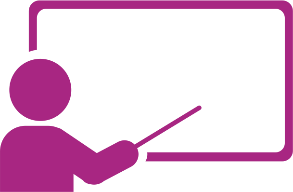 Darba tirgum nepieciešamās pamatprasmes (KPP) 
Profesionālā tālākizglītība, profesionālā pilnveide, profesionālās tālākizglītības moduļi
Neformālā izglītība 
Augstākās izglītības kursi/moduļi
Transportlīdzekļu un traktortehnikas vadītāju mācības
Mācības tiešsaistes kursu platformās
Mācības pēc darba devēja pieprasījuma
Apmācība pie darba devēja
Nodarbinātības konsultācijas
Karjeras konsultācijas
Psihologa konsultācijas
Profesionālās piemērotības noteikšana
Profesionālās kompetences novērtēšana
Reģionālās mobilitātes atbalsts
Atbalsta pasākumi bezdarbniekiem ar atkarības problēmām
Ergoterapeita konsultācijas, surdotulka pakalpojumi
Mentora pakalpojums bezdarbniekiem ar inval.
Subsidētās darba vietas (noteiktām personu grupām)
Algu subsīdiju (īstermiņa) atbalsta pasākums 
Atbalsts personu ar invaliditāti nodarbināšanai uz nenoteiktu laiku
Darbam nepieciešamo iemaņu attīstība
Atbalsts komercdarbības vai pašnodarbinātības uzsākšanai
Algoti pagaidu sabiedriskie darbi
Skolēnu vasaras nodarbinātība
Nodarbinātības atbalsta centrs personām ar invaliditāti (bezdarbniekiem, nodarbinātiem, darba devējiem)
2022. gadā NVA izveidoja Nodarbinātības atbalsta centru personu ar invaliditāti atbalstam. 
Centrs sniedz atbalstu darba atrašanā, kā arī darba devējiem, kuri vēlas pieņemt darbā darbinieku ar invaliditāti.
Centrā klientus apkalpo specializētie nodarbinātības organizatori, kuri sniedz atbalstu nodarbinātības jautājumos, piemeklē piemērotas vakances, informē par NVA mācību, nodarbinātības un atbalsta pasākumiem.
Centra aktivitātes: 
Konsultācijas darba devējiem par tādiem jautājumiem kā saskarsmes un darba specifika ar bezdarbniekiem ar invaliditāti atkarībā no funkcionāliem traucējumiem (dzirdes, redzes, kustību, GRT). 
Konsultācijas par darba vietas aprīkojumu, komunikācijas barjeru un stereotipu mazināšanu, problēmsituāciju un konfliktsituāciju risināšanu u.c.
Mentoru pakalpojumi bezdarbniekiem ar garīga rakstura traucējumiem darba meklēšanas laikā, kā arī darba sākumposmā (pilotprojekts 2023.gadā).
Konsultatīvais tel. 80 200 206.
11
Nodarbinātību atbalstošie pasākumi
Atbalsta pasākumi
Nodarbinātība
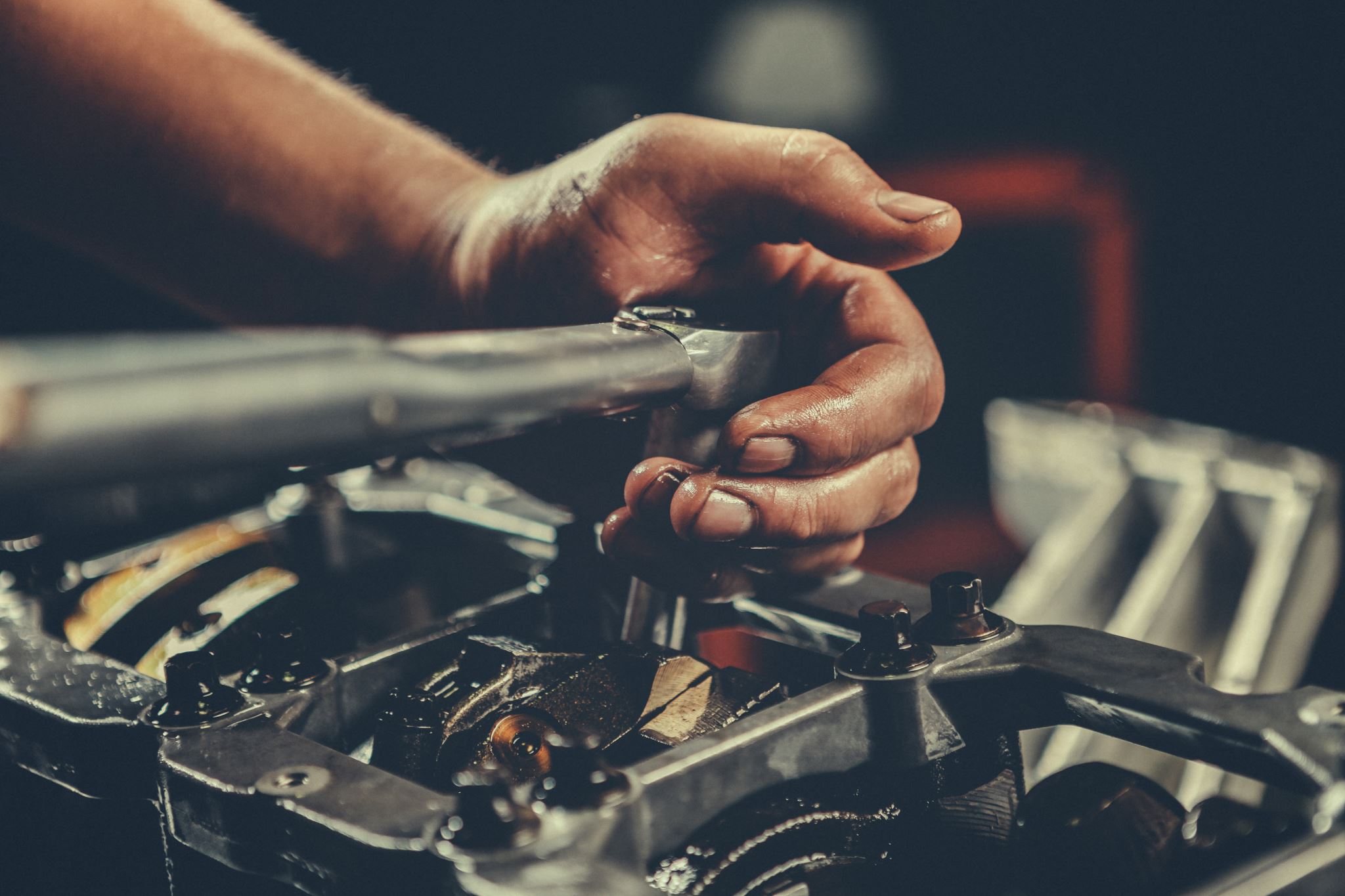 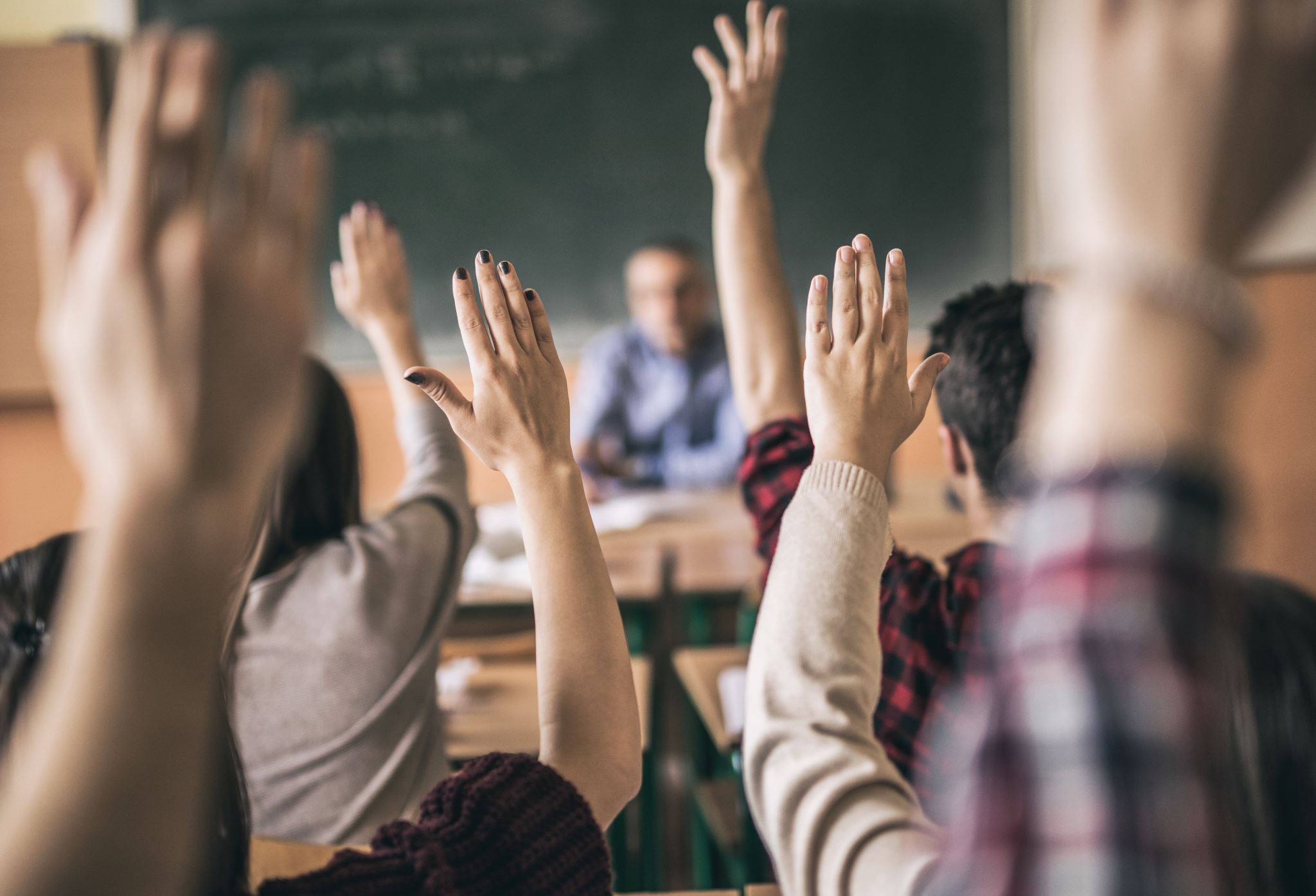 Subsidētās darba vietas personām ar invaliditāti
Subsidētās darba vietas pirms-pensijas vecuma bezdarbniekiem
Subsidētās darba vietas citām mērķa grupām
Darba vietu pielāgojumi nodarbinātām personām ar invaliditāti
Darbam nepieciešamo iemaņu attīstība personām ar invaliditāti
Mentorings personām ar invaliditāti
Profesionālās piemērotības noteikšana personām ar invaliditāti
Speciālistu pakalpojumi, tostarp ergoterapeita, surdotulka, psihologa u.c. konsultācijas
Reģionālās mobilitātes atbalsts
Atkarību mazināšanas pasākumi
Iedzīvotāju, darba devēju sasniegšanas pasākumi, tai skaitā izpratnes veicināšanas pasākumi par mērķa grupu nodarbinātības iespējām
Subsidētās darba vietas
Mērķa grupas: 
Bezdarbnieki ar invaliditāti; 
Bezdarbnieki, kas vecāki par 55 gadiem; 
Bezdarbnieki, kas bez darba ilgāk par 24 mēnešiem;
Personas ar bēgļa un alternatīvo statusu;
Jaunieši līdz 29 gadiem, kas atbrīvoti no ieslodzījuma vietām vai atrodas probācijā;
Jaunieši līdz 29 gadu vecumam, kas absolvējuši speciālās izglītības programmas.

Dalība:
No 12 līdz 18 mēnešiem, atkarībā no mērķa grupas.

Atbalsts:
Dotācija darba algai no 1-1,5 minimālās algas apmērā;
Dotācija darba devēja VSAOI daļas nomaksai;
Dotācija darba vietas pielāgošanai līdz 1000 eiro;
Dotācija darba vadītājam 10 eiro dienā:
-  līdz 6 mēnešiem, ja nodarbina bezdarbnieku ar garīga rakstura traucējumiem;
-  līdz 3 mēnešiem, ja nodarbina bezdarbnieku ar I vai II invaliditātes grupu;
-  līdz 2 mēnešiem, ja nodarbina pārējos mērķgrupas bezdarbniekus;
OVP izmaksu kompensācija līdz 50 eiro;
Mobilitātes atbalsts, ja darba vieta attālāk no dzīves vietas.
Prasmju programmas
Mērķis  - atbalsts tiem, kuru pašreizējā izglītība vai kvalifikācija neatbilst mainīgajām darba tirgus prasībām (procesu automatizācija un digitalizācija, kas rada riskus, ka līdzās darba tirgus polarizācijai, pieaugot digitālo prasmju lomai, sašaurināsies mazāk kvalificēto personu iespējas darba tirgū).
Karjeras konsultācijas un informācija par darba tirgu
Profesionālā tālākizglītība
Darba tirgū nepieciešamās pamatprasmes
Profesionālā pilnveide
Apmācība pie darba devēja
Digitālās prasmes
Mācības pēc darba devēja pieprasījuma
Svešvalodas
Tiešsaistes kursu platformas
Transportlīdzekļu vadītāju mācības
Apmācība pie darba devēja
APMĀCĪBU ILGUMS:
līdz 3 mēnešiem
ĪSTENOTĀJS: 
komersants (izņemot izglītības iestādes), pašnodarbinātas personas, biedrības (izņemot politiskās partijas), nodibinājumi
APMĀCĀMAIS:
Darba devējs nodrošina:
Atbilstoši apgūstamās profesijas profesionālajai kompetencei un prasmēm
NVA reģistrēts bezdarbnieks
Finansiālais atbalsts darba devējam:
Ikmēneša dotācija bezdarbnieka darba algai un darba vadītājam:
60% no minimālās mēneša darba algas
10 € par katru praktiskās apmācības dienu darba vadītājam
Vienreizēja dotācija:
līdz 1000 € darba vietas pielāgošanai bezdarbniekam ar invaliditāti
līdz 100 € individuālo aizsardzības līdzekļu iegādei
Ir izteicis vēlmi piedalīties pasākumā
Darba devējs veic atlasi
Darba devējs slēdz darba līgumu ar bezdarbnieku
Var saņemt kompensāciju obligātās veselības pārbaudes veikšanai 50 € apmērā
Var pieteikties reģionālās mobilitātes atbalstam
3 mēnešus pasākuma laikā nodrošina:
Darba algu, kas kopā ar NVA dotāciju nav mazāka kā valstī noteiktā minimālā alga
Valsts sociālās apdrošināšanas iemaksas
Kvalificētu darba vadītāju
Pēc praktiskās apmācības izsniedz apliecinājumu par apgūtajām prasmēm un iemaņām
15
Sociālā uzņēmējdarbība
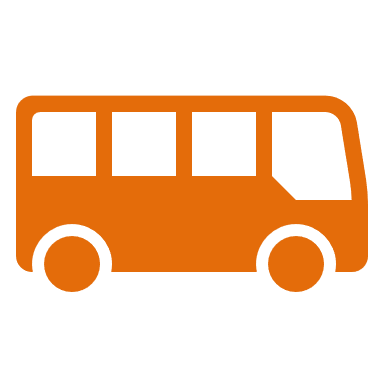 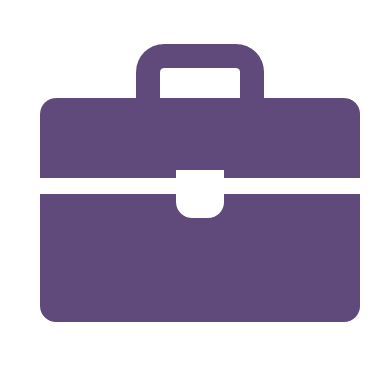 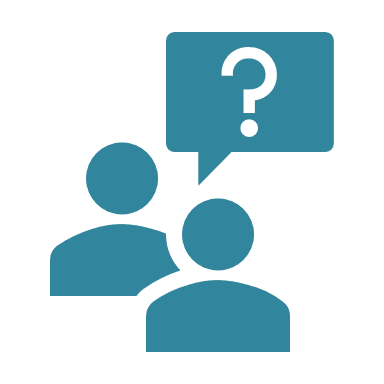 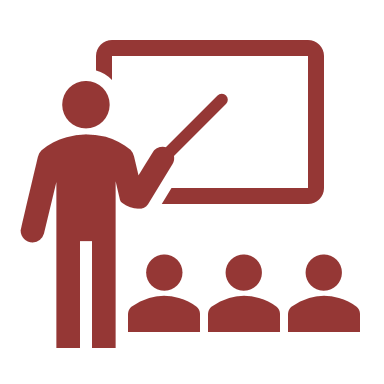 Sociālie uzņēmumi Latvijā
Statistika pa darbības jomām (30.09.2023.)
Mērķa grupas sociālajos uzņēmumos
Darba integrācijas sociālajos uzņēmumos nodarbinātās mērķa grupaskopā: 2020.gadā – 69 2021.gadā – 142 2022.gadā – 285 2023.gadā – 270
19
Sociālās uzņēmējdarbības projekta īstenošana 2024.-2029.gadā
Sabiedrības informēšana
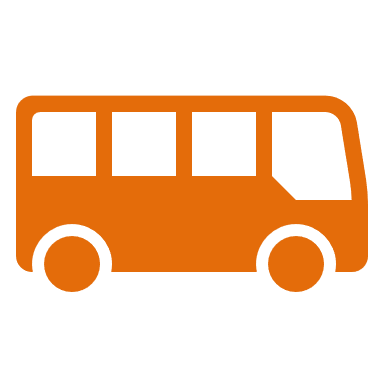 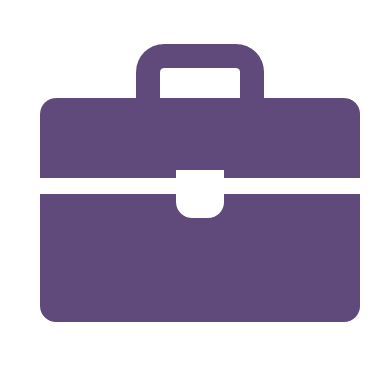 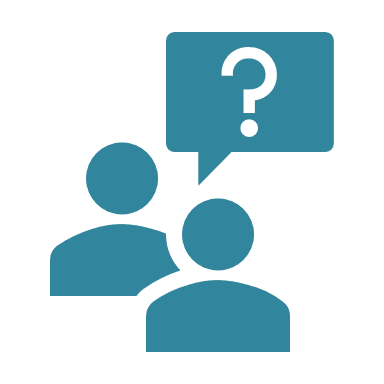 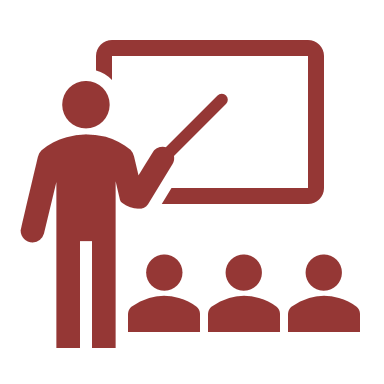 KAMPAŅA «DARA CITĀDI – IZDARA TĀPAT»
«DARA CITĀDI – IZDARA TĀPAT» - informatīvā kampaņa par iekļaujošo nodarbinātību Latvijā

KAMPAŅAS MĒRĶIS - palielināt sabiedrības atbalstu un darba devēju iesaisti cilvēku ar invaliditāti iekļaušanai darba tirgū

NORISES LAIKS - 2020. gada decembris – 2021. gada septembris
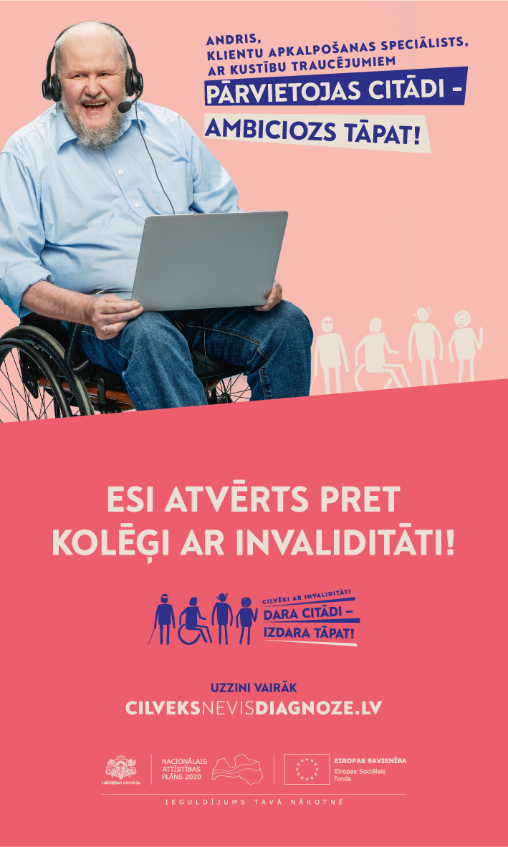 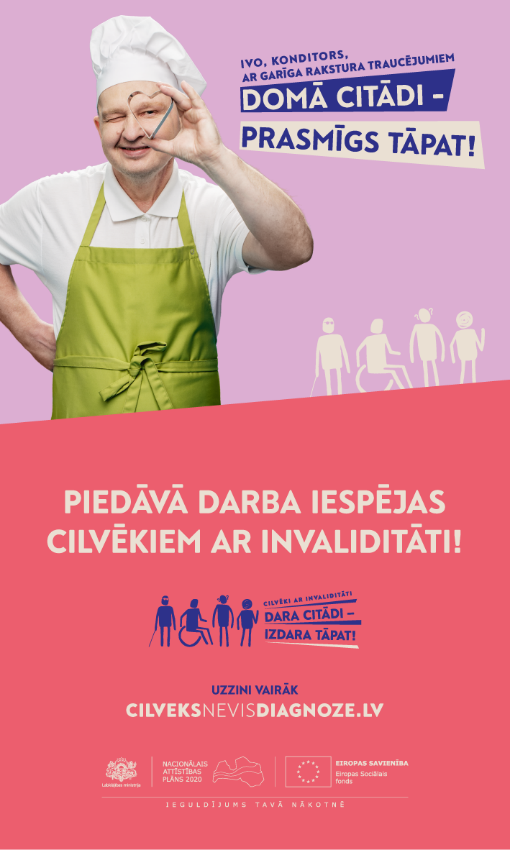 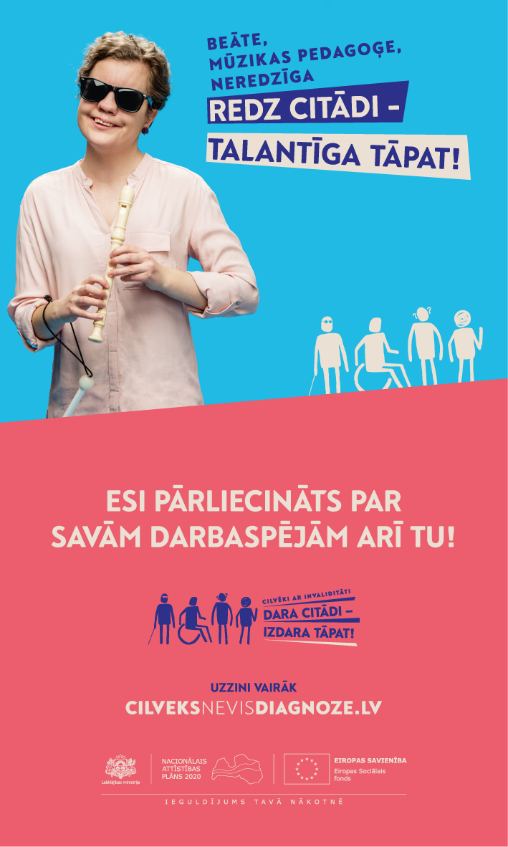 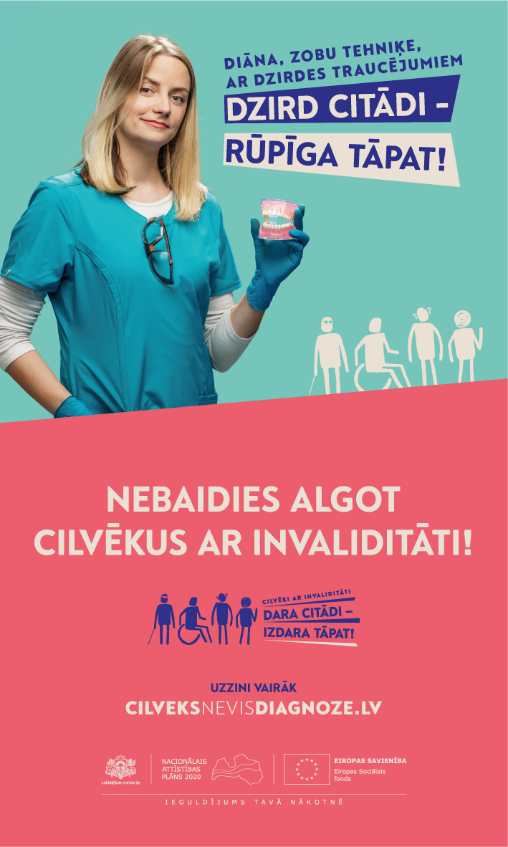 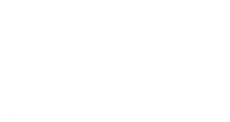 Galvenie notikumi
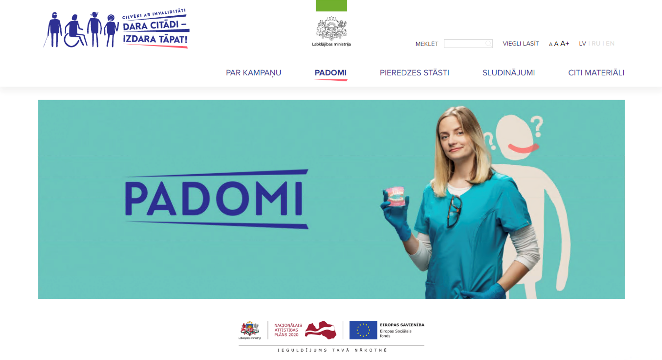 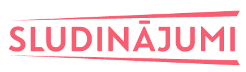 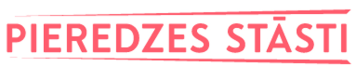 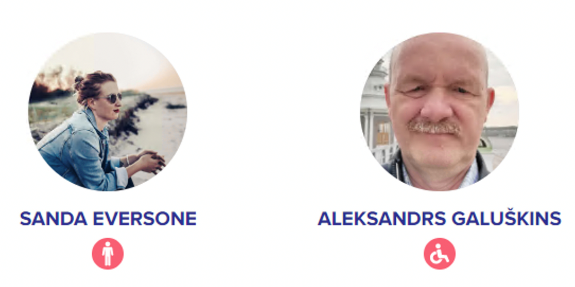 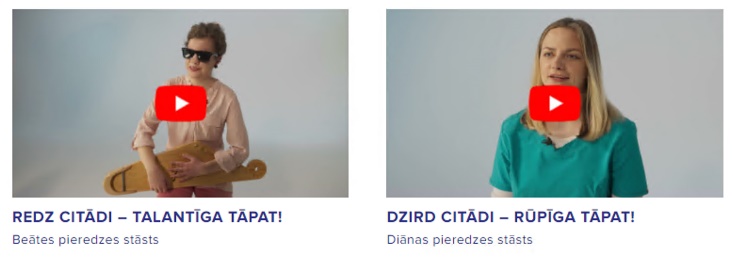 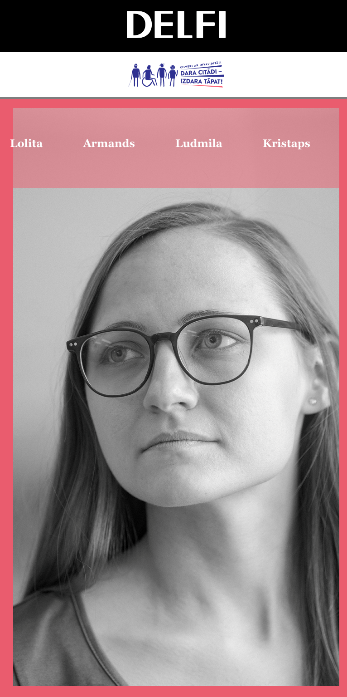 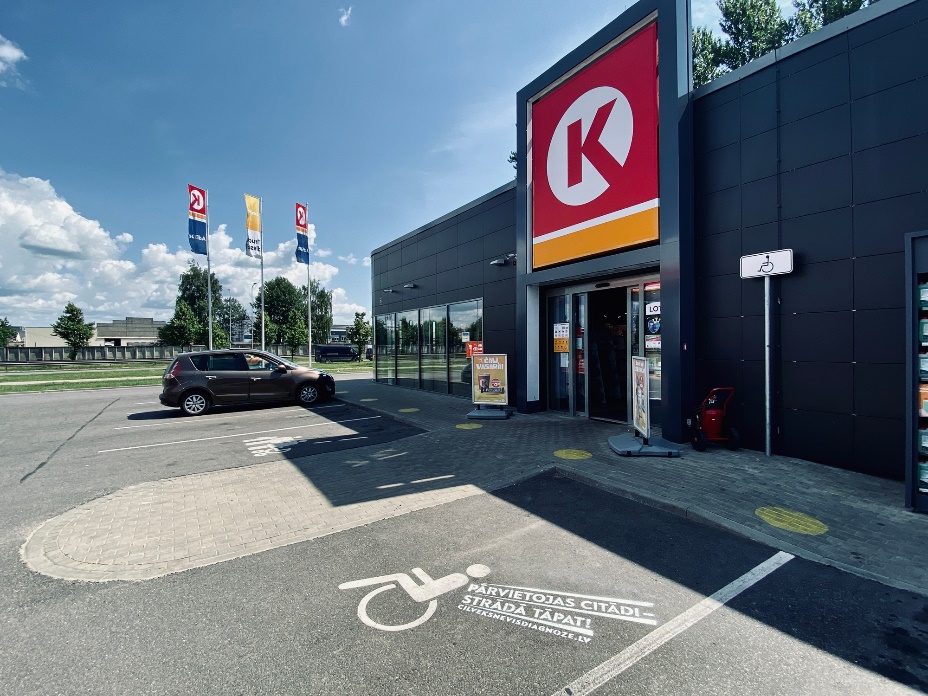 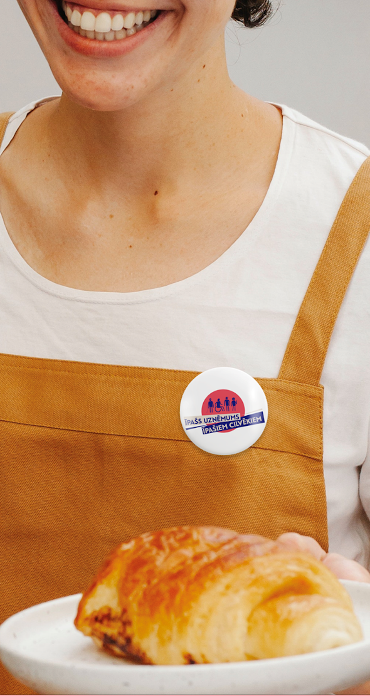 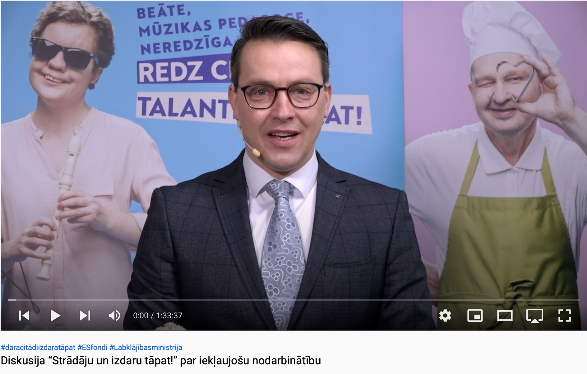 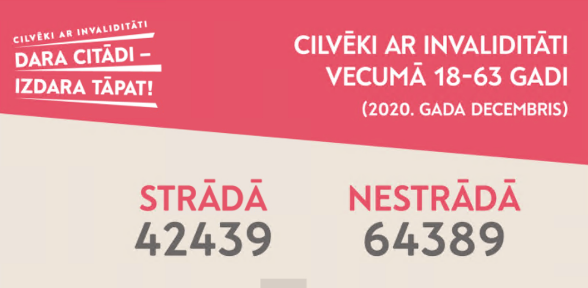 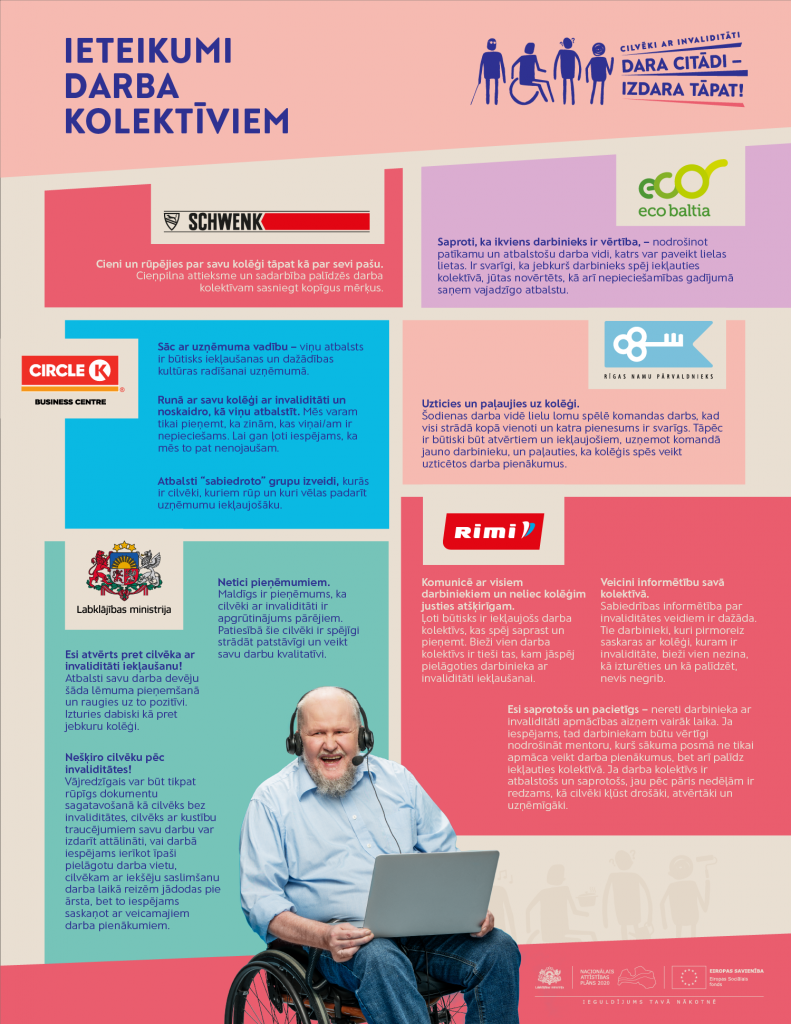 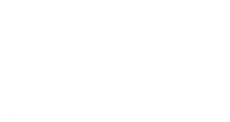 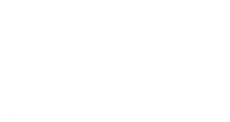 KAS JĀŅEM VĒRĀ DARBA DEVĒJAMcilveksnevisdiagnoze.lv
24
Kopsavilkums un secinājumi
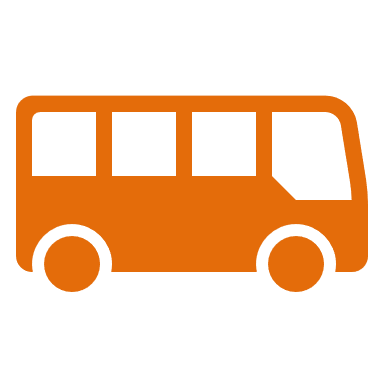 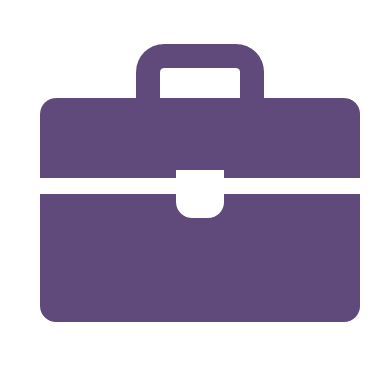 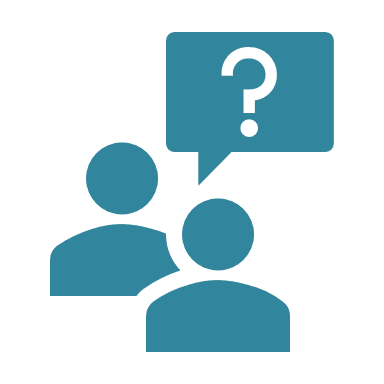 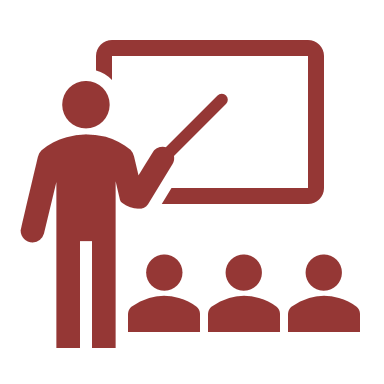 Secinājumi
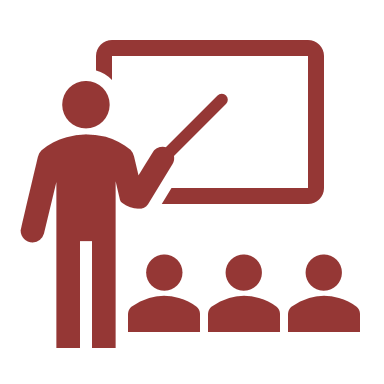 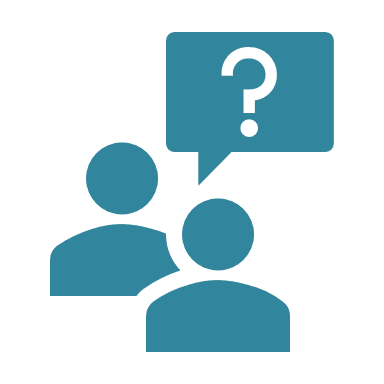 Paldies!
www.lm.gov.lv